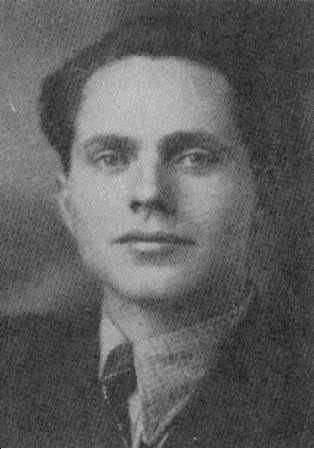 MIŠKO KRANJEC
1908-1983
Uvod
15.9.1908 Velika Polana(Avstroogrska)
Mater Marija Pučko in oče Mihael Kranjec
Kmečko-delavska družina
 Revno okolje
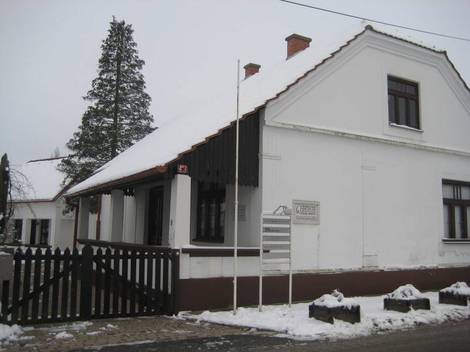 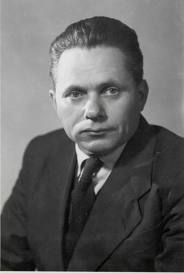 Življenje
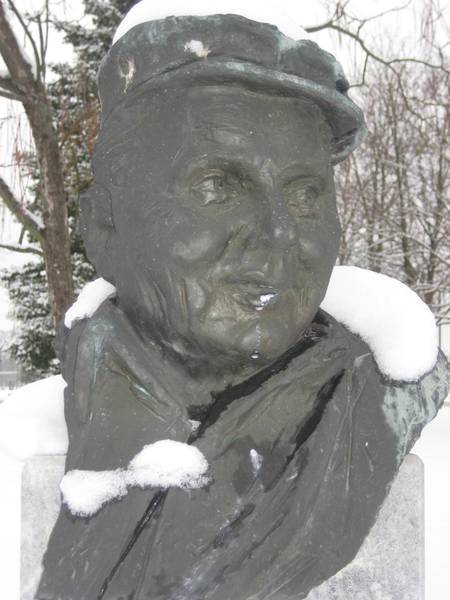 Končana osnovna šola
Pri 17.letih prva črtica
Končana matura leta 1930
Študij slavistike a ga je kmalu opustil
Pisateljevanje,novinarstvo
Kasneje tudi politika
Eden izmed organizatorjev-odpor proti okupatorju( Prekmurje)
Odšel med partizane
 Po vojni postal poslanec
Cankarjeva založbe, Ljubljanski dnevnik in Slovenskega knjižnega zavoda, uredništvo Ljudske pravice
Član Sazu
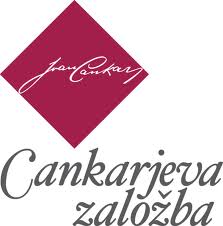 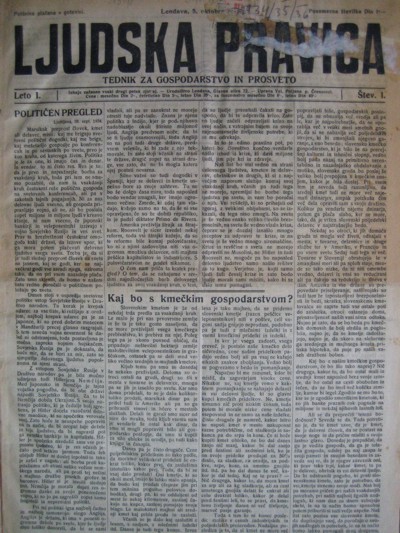 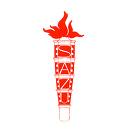 KAJ JE DELAL ZADNJA LETA ŽIVLJENJA?
Zadnjih 10 let pred smrtjo živel v Senožetih.
Ustvaril prijeten dom
Prejel Prešernovo nagrado-knjiga STRICI SO MI POVEDALI.
Urednik Ljudske pravice
Smrt 8.6.1983
Velika Polana
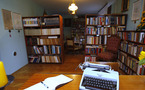 Nekaj njegovih Del
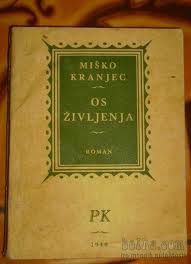 Težaki (1932)
Sreča na vasi (1933)
Os življenja (1935)
Kapitanovi (1938)
Povest o dobrih ljudeh (1940)
Tihožitja in pejsaži ( 1945)
Majhne so te stvari (1947)
Pod zvezdo (1951)
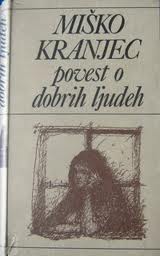 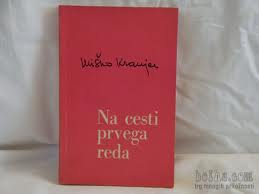 Odlikovanja
red zaslug za ljudstvo z srebrno zvezdo (1945)
red dela z rdečo zastavo (1945)
red jugoslovanske zastave z lento (1947)
red republike z zlatim vencem (1960)
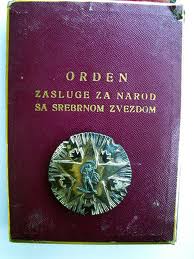 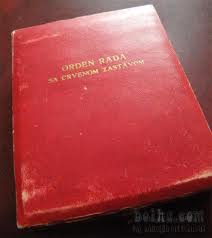 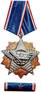 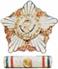 KONEC